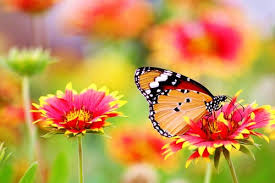 শুভ সকাল
শিক্ষক পরিচিতি
মঞ্জু কান্তি সেন
সহকারি শিক্ষক
বিষ্ণুপুর সরকারি প্রাথমিক বিদ্যালয় 
সোনাগাজী, ফেনি।
ম
ত
গ
স্বা
শ্রেণিঃ  প্রথম 
বিষয়ঃ প্রাথমিক গণিত 
সাধারন পাঠঃ সংখ্যা 
বিশেষ পাঠঃ সংখ্যা প্রতীকঃ ৪,৫,৬ 
তারিখঃ২৪-৩-১৩ ইং 
সময়ঃ ৪০ মিনিট
নিরাপদ পরিবেশ সৃষ্টিঃ
পাঠ শিরোনামঃ 
          সংখ্যা 
          সংখ্যা প্রতীক – ৪,৫,৬ 
          পৃষ্ঠা – ১২
শিখন ফলঃ 
    ৪-৬ সংখ্যা গণনা করতে পারবে । 
     ৪-৬ সংখ্যা প্রতীক চিহ্নিত করতে পারবে ।
     4-6 সংখ্যা লিখতে পারবে ।
উপস্থাপনঃ
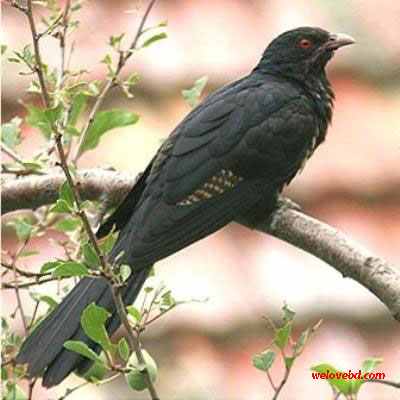 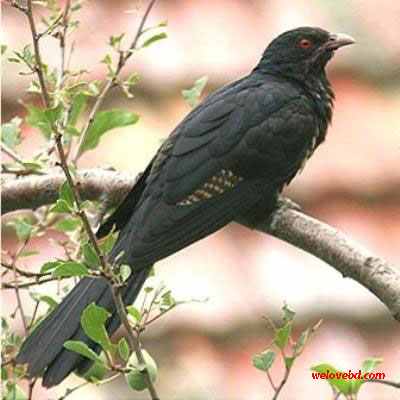 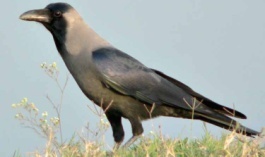 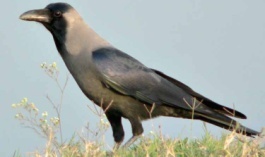 ৪
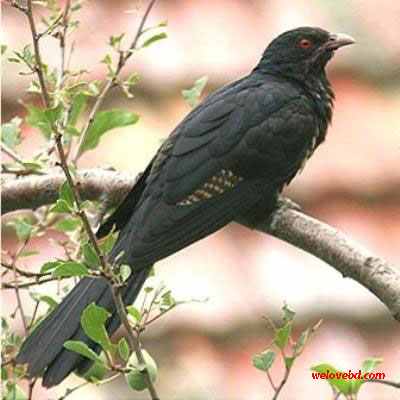 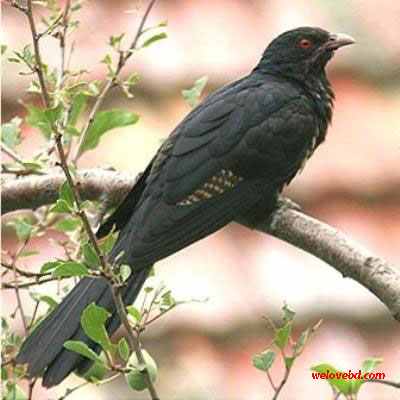 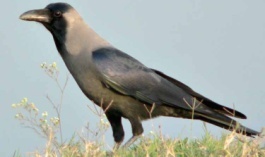 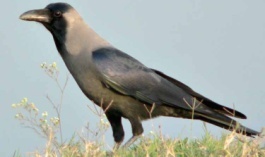 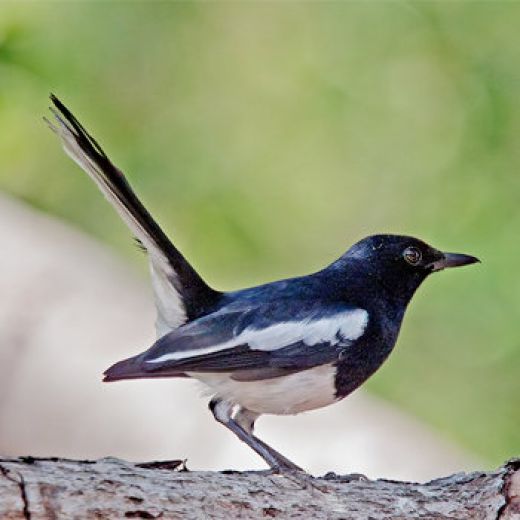 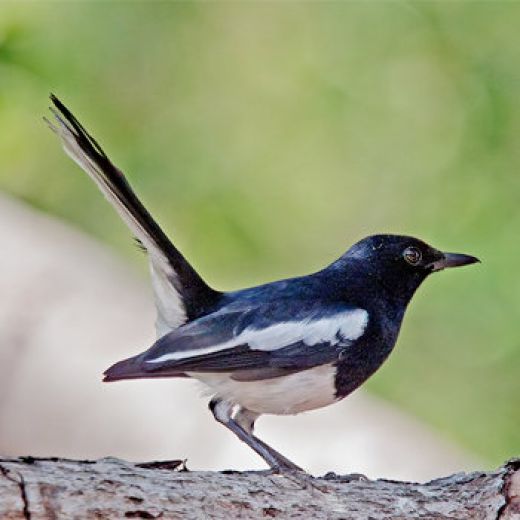 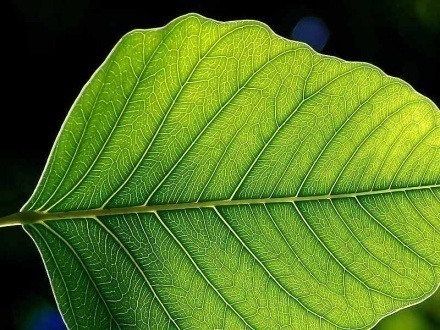 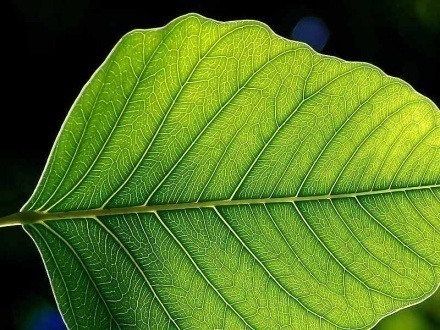 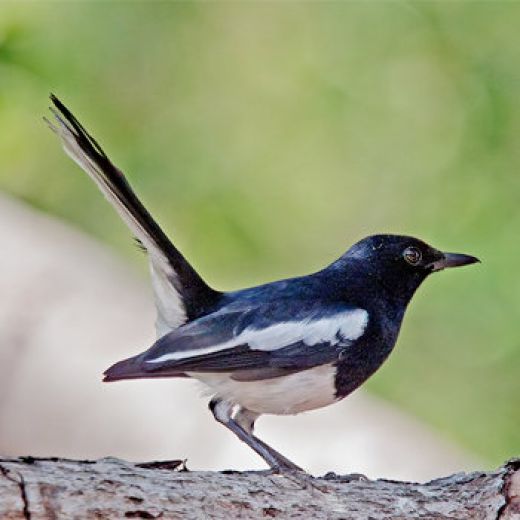 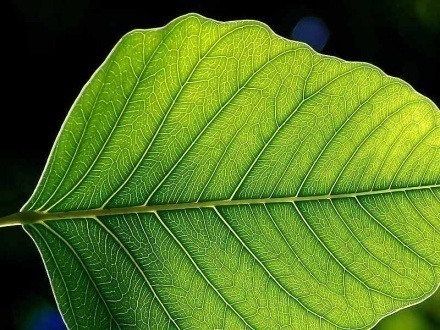 ৫
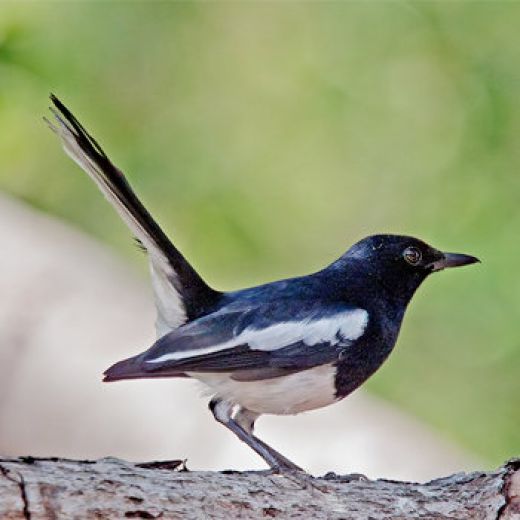 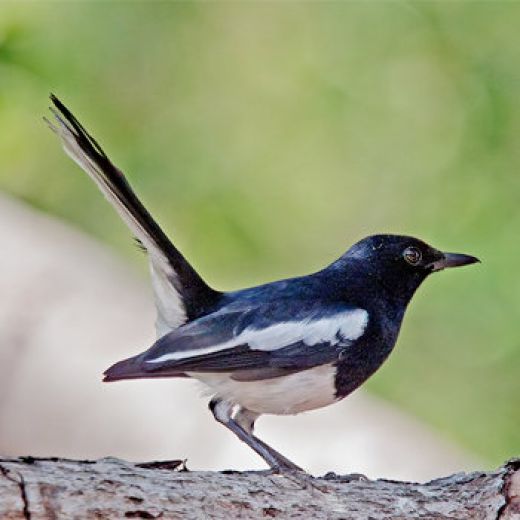 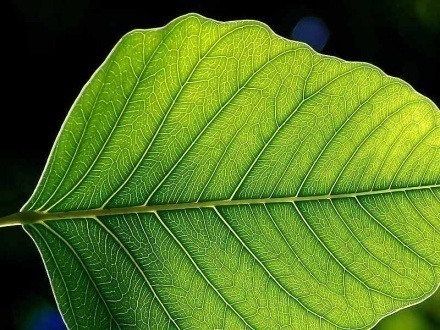 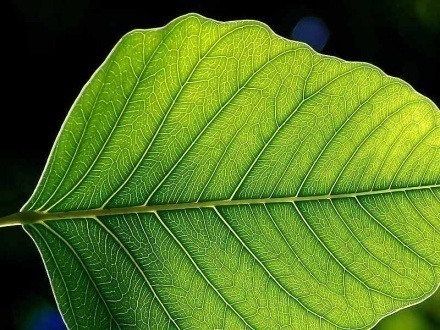 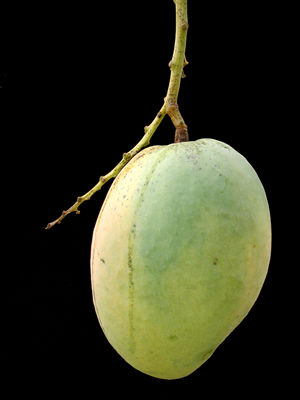 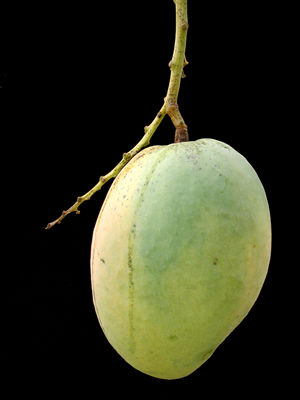 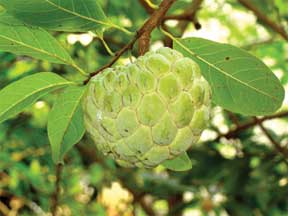 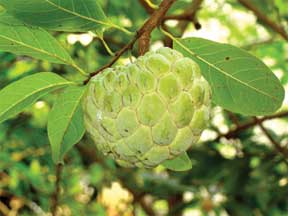 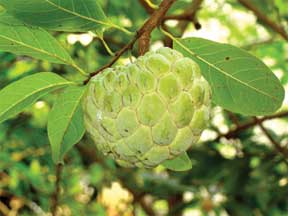 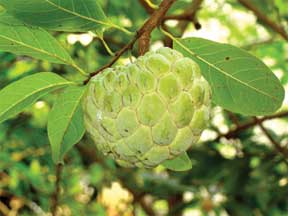 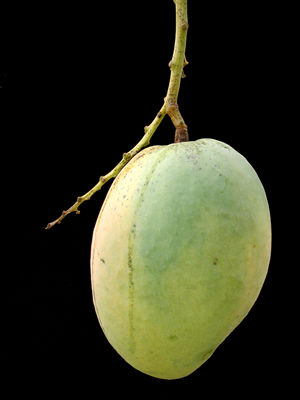 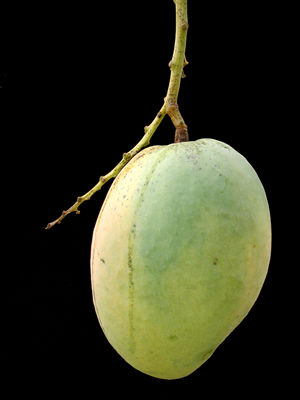 ৬
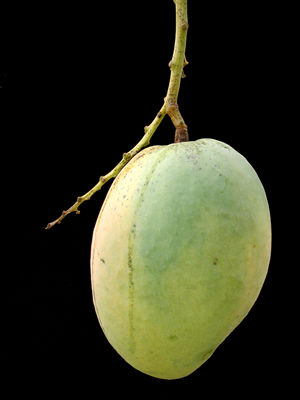 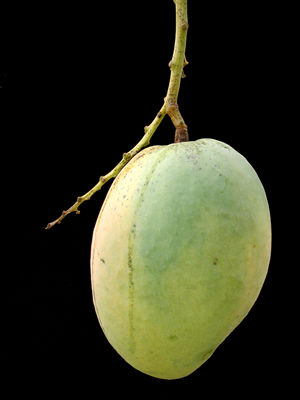 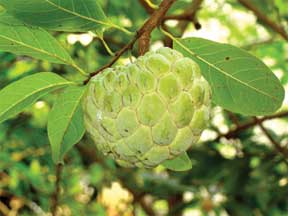 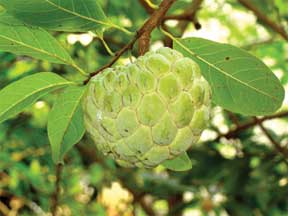 দলীয় কাজঃ 
কাঠি, মার্বেল, কলম দিয়ে দলে গুনতে দিব এবং                              ৪ টা,৫ টা,6টা,আলাদা করতে বলব ।
মূল্যায়নঃ
ছবিতে কয়টি পাখি আছে তা খাতায় লেখ।
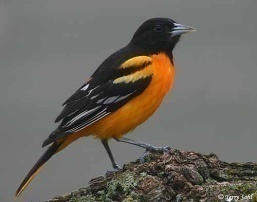 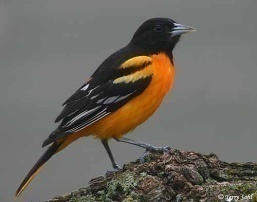 ৪
=
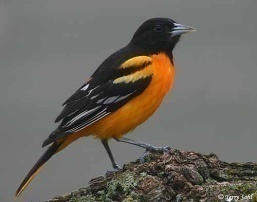 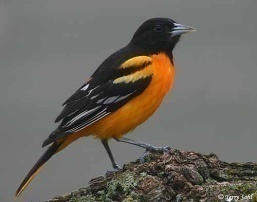 ছবিতে কয়টি ফুল আছে তা খাতায় লেখ।
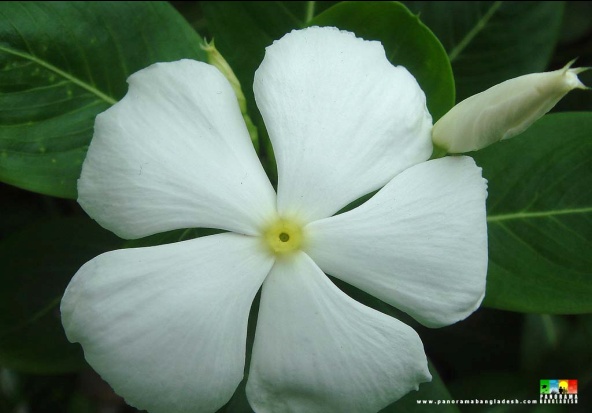 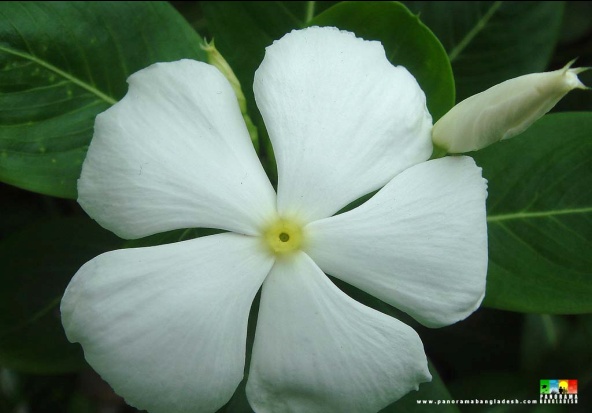 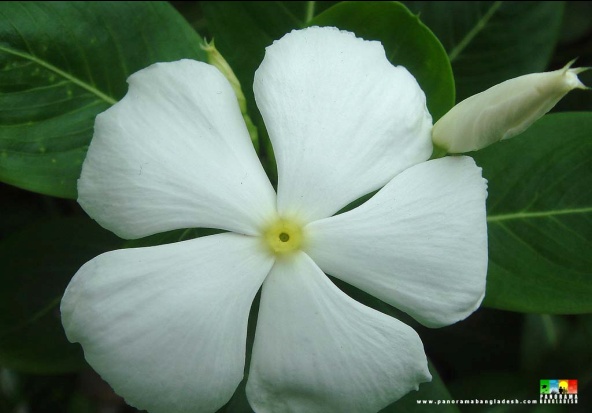 ৫
=
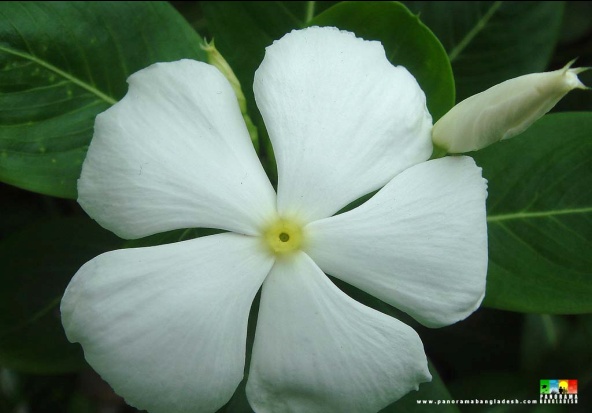 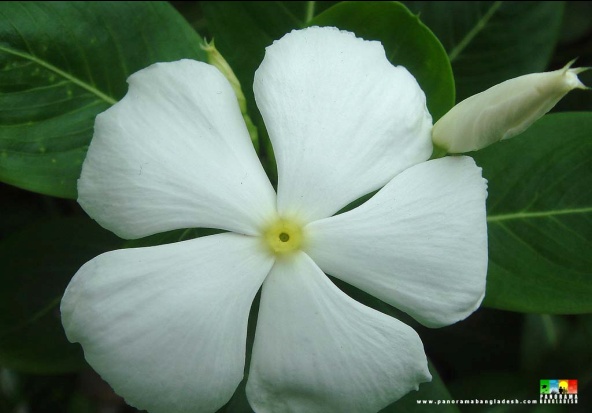 ছবিতে কয়টি বাঘ আছে তা খাতায় লেখ।
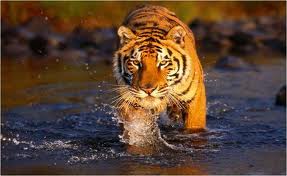 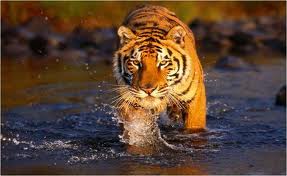 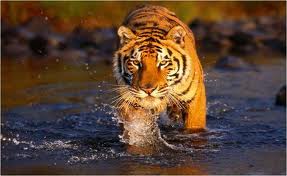 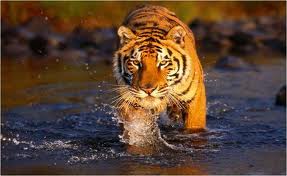 ৬
=
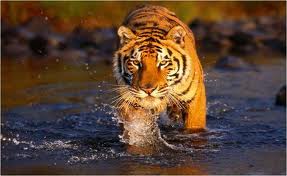 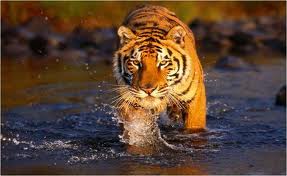 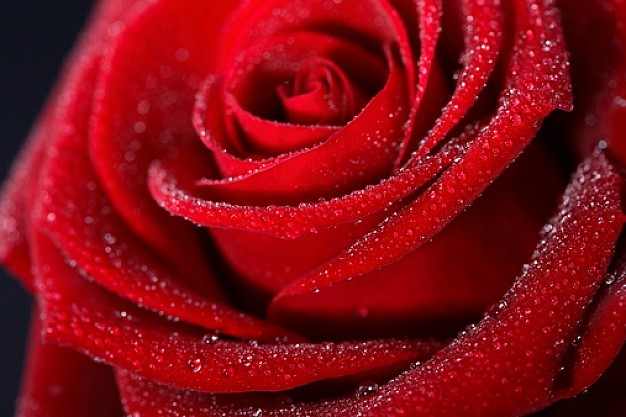 ধন্যবাদ